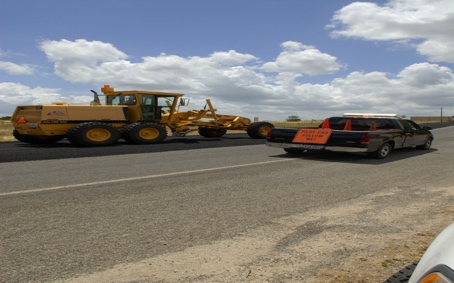 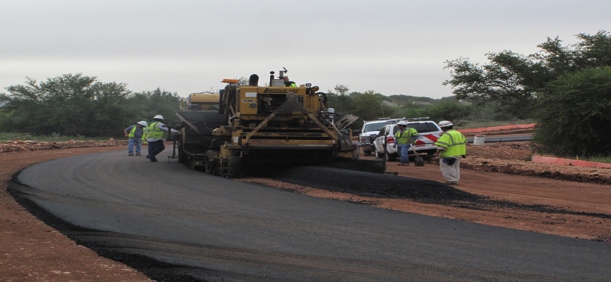 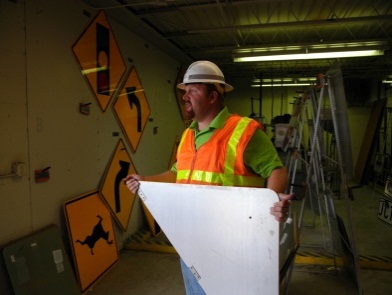 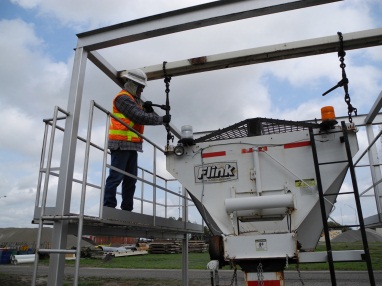 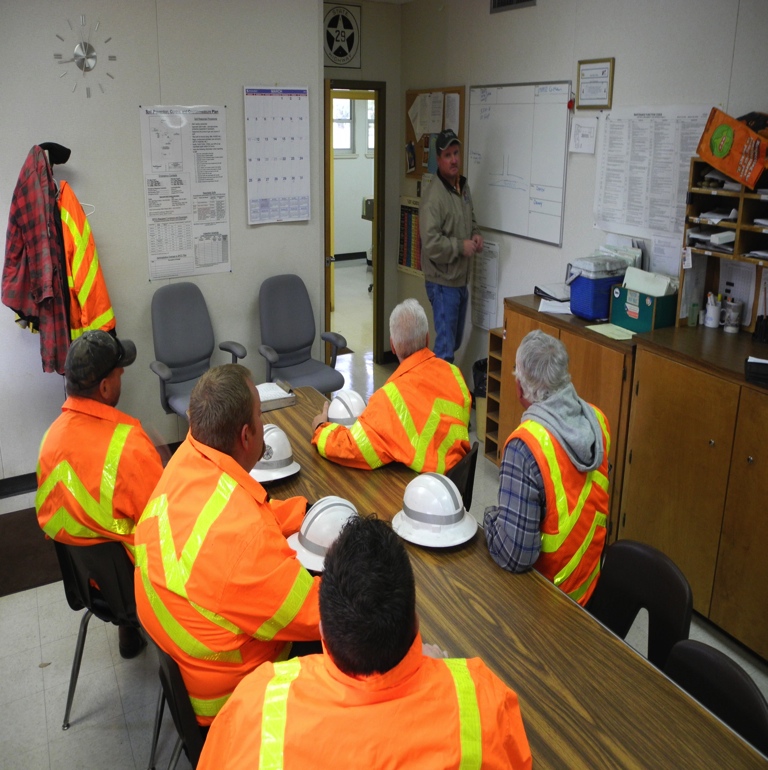 TXDOT DALLAS DISTRICTCONTRACTED MAINTENANCE
Jennifer Godina
Contract Administration Manager
Table of contents
1
DALLAS DISTRICT MAINTENANCE SECTIONS
3
2
DALLAS COUNTY MAINTENANCE SECTIONS
4
3
CONSTRUCTION VS. MAINTENANCE
5
4
MAINTENANCE CONTRACT LETTING
7
5
TxDOT WEBSITE NAVIGATION, CONTRACTOR PREQUALIFICATION, and E-VERIFY CERTIFICATION
6-9
6
TxDOT STANDARDS and SPECIFICATIONS
10
7
CONTACT
11
2
Dallas District Maintenance Sections
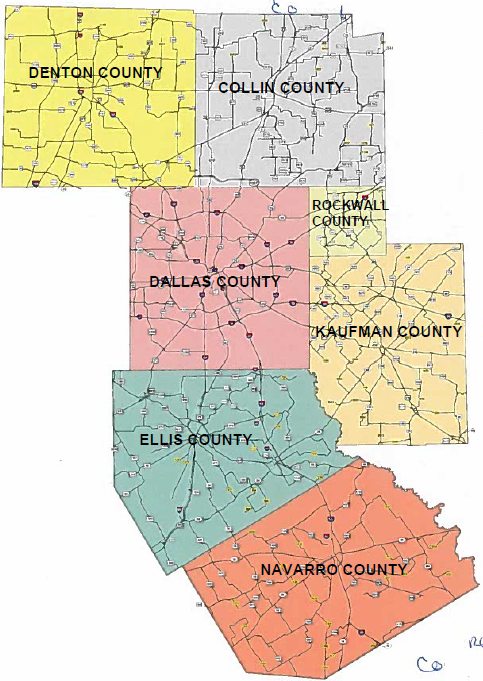 3
CONSTRUCTION VS. MAINTENANCE CONTRACTS
4
MAINTENANCE CONTRACT LETTING
Maintenance Contracts >/= $300,000
Maintenance Contracts with an Engineer’s Estimate at or over $300,000 are required by Texas Administrative Code to be State let.
5
TxDOT Website Navigation
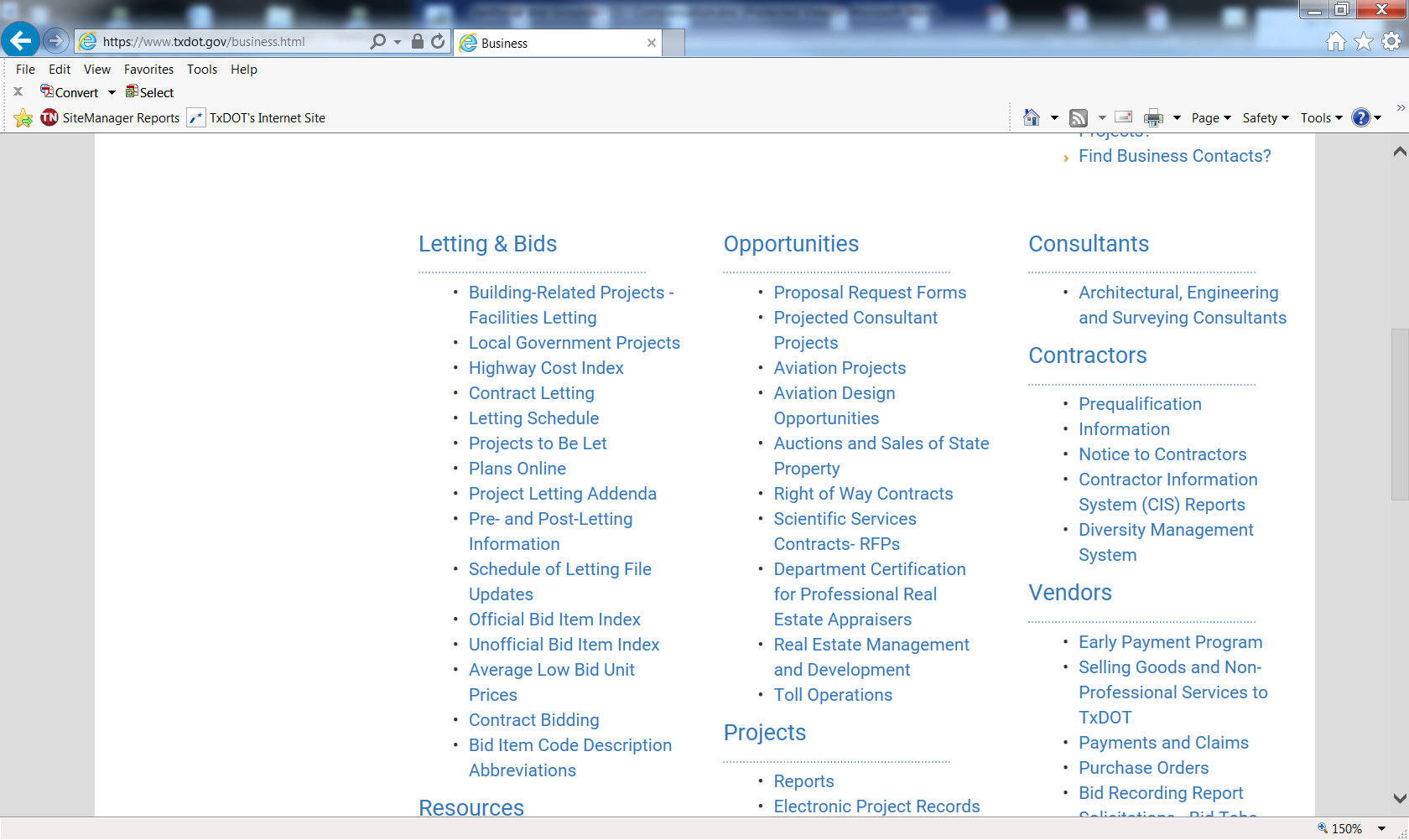 21 Days Prior to Letting
8 Weeks Prior to Letting
6
2014 Standards and Specifications
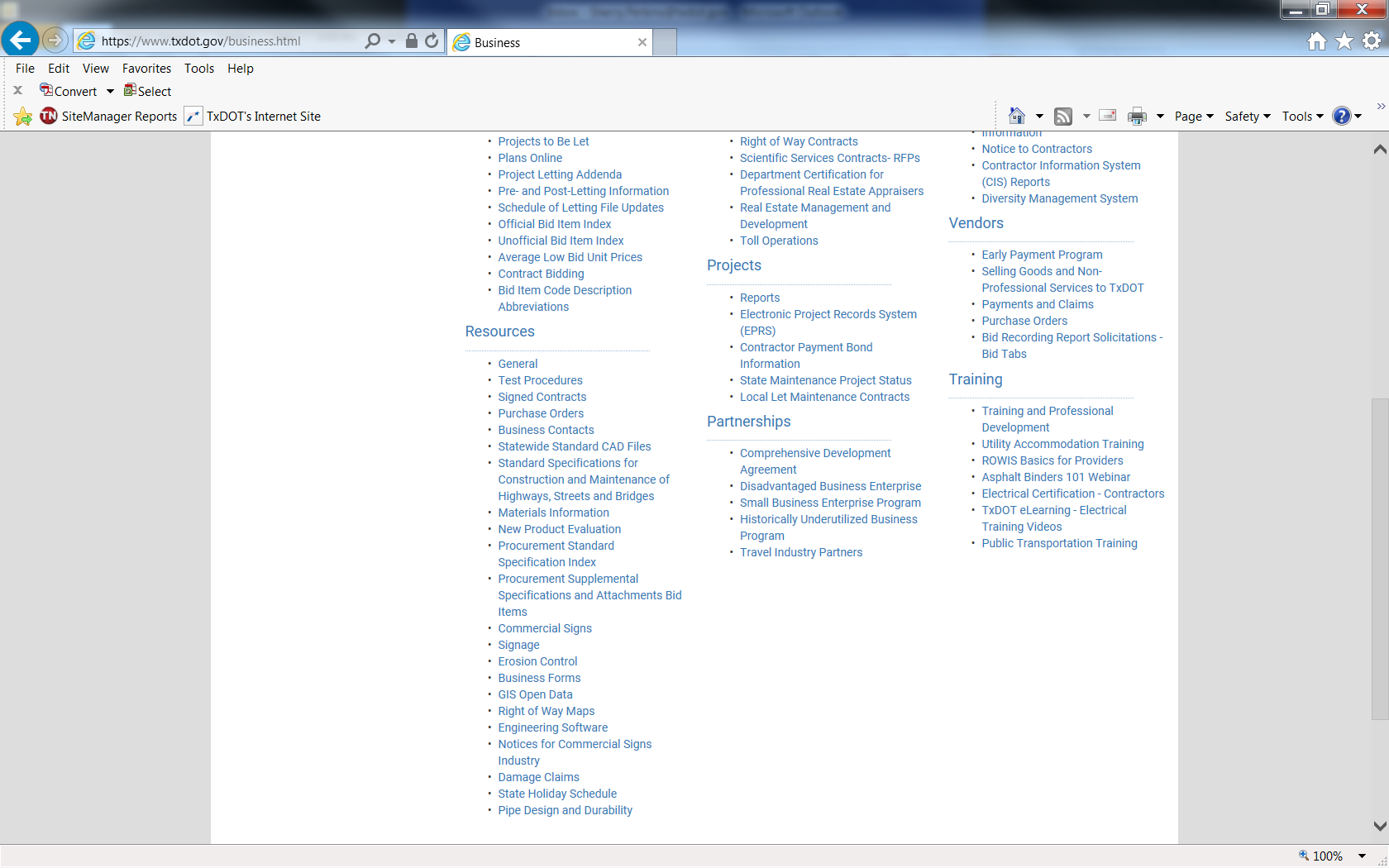 2014 Standard Specifications for Construction and Maintenance of Highways, Streets, and Bridges.  The “Spec Book” is available online from the website, or you may obtain a copy from TxDOT Publications at 512-416-3176, or by contacting Ashleigh Cross at 214-320-6289.
7
CONTRACTOR PREQUALIFICATION
Confidential Questionnaire (CQ)
Bidder’s Questionnaire (BQ)
Business
This level of qualification is normally for construction projects. Bidders must provide an audited financial statement
This level of qualification is for bidding on projects for which the full requirements for a Confidential Questionnaire are waived—
normally smaller construction, routine maintenance, emergency, and specialty projects. In order to satisfy the
requirements for bidding on a waived project, bidders must provide a completed Bidder's Questionnaire and related
supporting documents.
The proposal request form denotes projects eligible for this level of qualification with a “W.”
Visit the TxDOT website
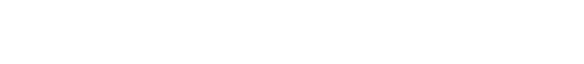 Prequalification
https://www.txdot.gov/business/contractors/contractor-prequalification.html
TxDOT must qualify bidders to become eligible to bid or to receive a bid proposal on a construction or maintenance project. The agency has two levels of qualification, both of which require annual requalification.
8
E-VERIFY CERTIFICATION
Pursuant to Texas Transportation Code §223.051, all TxDOT contracts for construction, maintenance, or improvement of a highway must include a provision requiring Contractors and subcontractors to use the U.S. Department of Homeland Security’s E-Verify system to determine employment eligibility. By signing the contract, the Contractor certifies that prior to the award of the Contract:
the Contractor has registered with and will, to the extent permitted by law, utilize the United States Department of Homeland Security’s E-Verify system during the term of the Contract to determine the eligibility of all persons hired to perform duties within Texas during the term of the agreement; and
the Contractor will require that all subcontractors also register with and, to the extent permitted by law, utilize the United States Department of Homeland Security’s E-Verify system during the term of the subcontract to determine the eligibility of all persons hired to perform duties within Texas during the term of the agreement.
Violation of this requirement constitutes a material breach of the Contract, subjects a subcontractor to removal from the Contract, and subjects the Contractor or subcontractors to possible sanctions in accordance with Title 43, Texas Administrative Code, Chapter 10, Subchapter F, “Sanctions and Suspension for Ethical Violations by Entities Doing Business with the Department.”
9
2014 Standard Specifications for  Construction and Maintenance of Highways, Streets and Bridges
10
QUESTIONS AND CONTACT INFORMATION
FOR ADDITIONAL INFORMATION AND QUESTIONS PLEASE  CONTACT:



JENNIFER GODINA
CONTRACT ADMINISTRATION MANAGER
DALLAS DISTRICT CONTRACTED MAINTENANCE

214-320-6640

Jennifer.Godina@txdot.gov
11